Presentation to the Parliamentary Portfolio Committee on CommunicationsRegulatory Framework for Community Broadcasting Dr Keabetswe ModimoengChairperson10 November 2020
Presentation Outline
Organisational Mandate, Vision, Mission & Values
Guiding Principles
Regulatory Framework- Licensing and Compliance
Distribution of Community Radio Stations
Licensing Framework
New Licensing Framework-Process
Sustainability of Community sector- Licensing Perspective
Sustainability of Community sector- Compliance Perspective
2
Organisational Mandate
ICASA is established pursuant to section 192 of the Constitution and in terms of the ICASA Act of 2000, as amended


ICASA is mandated to – 

Regulate electronic communications, broadcasting and postal sectors in the public interest

Ensure affordable services of high quality for all South Africans
ICASA’s mandate is derived from:

The Constitution, 1996 

ICASA Act, 2000

EC Act, 2005

Broadcasting Act, 1999

Postal Services Act, 1998

ECT Act, 2002
3
Guiding Principles
4
Regulatory Framework (Licensing and Compliance)
Regulations on Standard Terms and Conditions for Class licences 2010, as amended;

Licensing Processes and Procedures Regulations for Class licences 2010, as   amended; 

 Radio Frequency Spectrum Regulations 2015, as amended

 ICASA South African Music Content Regulations 2016;

 ICASA South African Television Content Regulations 2016;

 Compliance Procedure Manual Regulations 2011;

 Community Broadcasting Services Regulations 2019; and

 General Licence Fees Regulations 2012, as amended
5
Distribution of Community Radio Stations ( Geographically founded and community of interest)
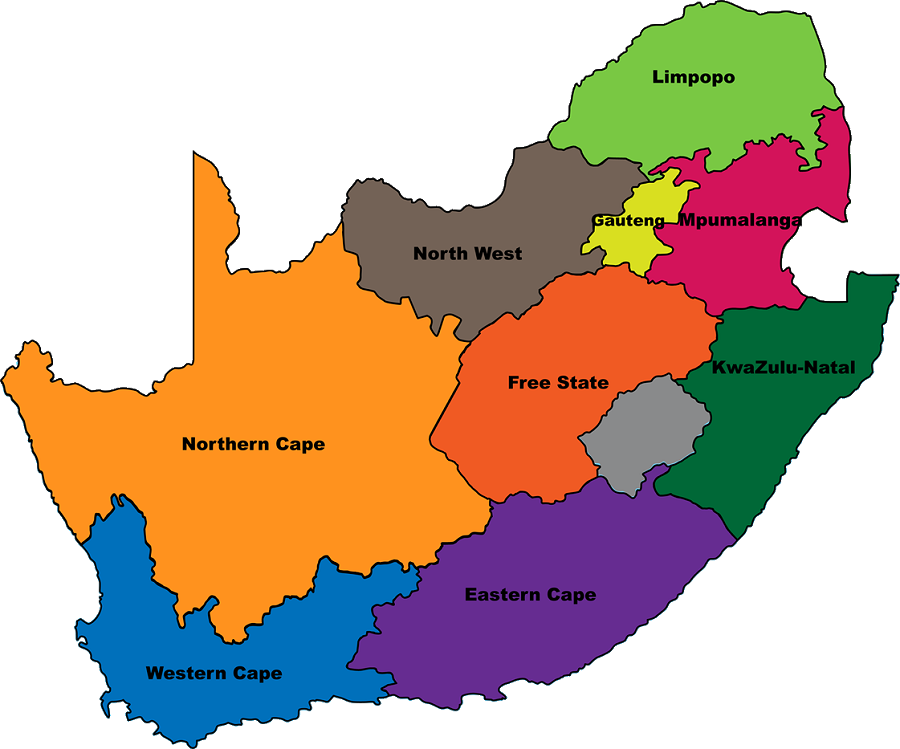 Distribution of community radio stations
All communities have a voice
Scope for growth of the sector
Source of local content
LP: 33
NW: 22
MP: 24
GP: 65
NC: 8
FS: 15
ICASA, MDDA and Sentech work together to support growth in this sector
KZN: 35
EC: 24
WC: 36
6
Licensing Framework
Community Broadcasting
Requirements to provide Broadcasting Services: 
Radio Frequency Spectrum Licence
Broadcasting Service Licence
Electronic Communication Network Service Licence (in case of self-provisioning)
7
New Licensing Framework- Process
Community Broadcasting
Requirements to provide Broadcasting Services: 
Radio Frequency Spectrum Licence
Broadcasting Service Licence
Electronic Communication Network Service Licence (in case of self-provisioning)
The Authority received  in excess of 130 applications for Community sound pre registrations
8
Sustainability of Community Broadcasting sector- Licensing Perspective
In reviewing applications for community broadcasting, the Authority considers the following so as to promote sustainability in the community broadcasting sector:

Ownership by community members, with Board of Directors as custodian of the licence

Provision of proper funding details for the proposed service,  incl:
Realistic projected capital, and operating expenditures
Viable business plan

Description of proposed community and its needs, and how registrant will serve community interests and fulfil identified needs

Provision of estimated listenership and proof of support for the proposed service (e.g. letters or signatures) 

Provision of detailed proposed programming schedule, with indicated of how community members will be encouraged to participate in selection and provision of programmes
9
Sustainability of Community Broadcasting sector- Compliance Perspective
Refer non-compliance to ICASA’s Compliance and Complaints Committee (CCC)
Monitoring Process followed in ensuring sustainability of the Community Sector:
A pro-active approach:

 Ensure compliance  with regulatory requirements  (e.g. regular workshops and board)

Attend Annual General Meetings to ensure  community participation

Ensure implementation of  good corporate governance principles to safeguard sustainability
Collaborate with Media Diversity Development Agency (MDDA) and Dept of Communications & Digital Technologies (DoCDT), for sustainability of sector

Assist with corporate governance in line with the constitutions

Ensure no political office bearers are part of the stations
Collaboration with relevant stakeholders
Referrals to CCC
Visits and Workshops
10
Thank You